For assistance in accessing this document, please contact nareee@usda.gov.
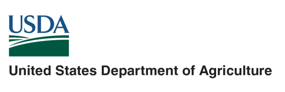 Economic Research Service at a Glance
Dr. Spiro Stefanou
USDA Economic Research Service Administrator
NAREEE Advisory Board Meeting
June 6, 2023
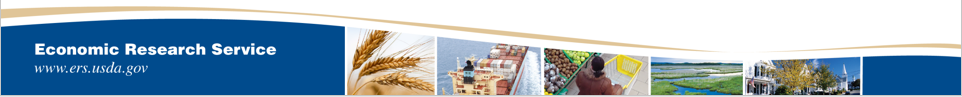 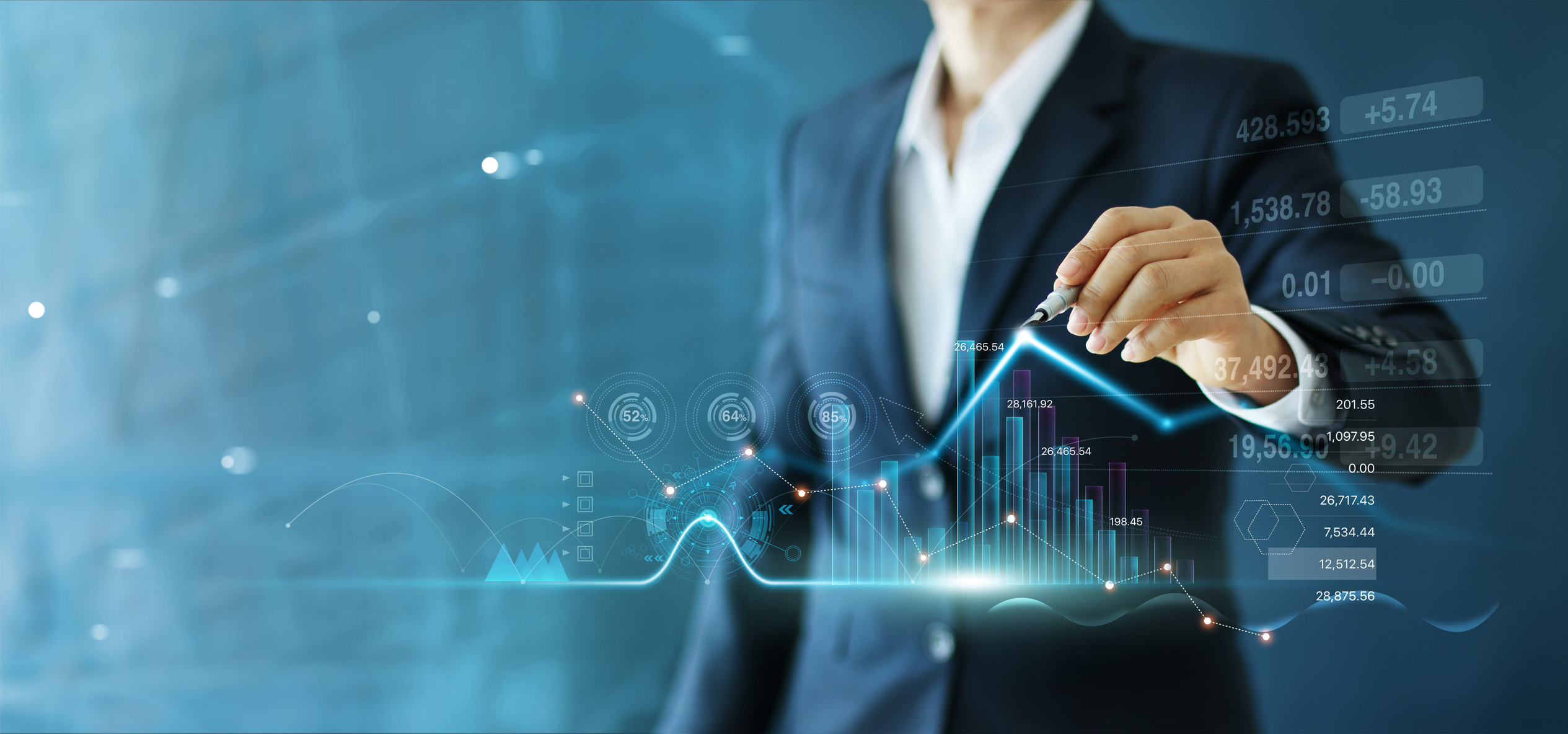 Our Mission
To anticipate trends and emerging issues in agriculture, food, the environment, and rural America and conduct high-quality, objective economic research to inform and enhance public and private decision making.
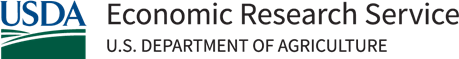 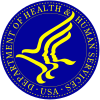 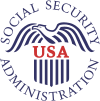 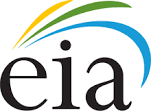 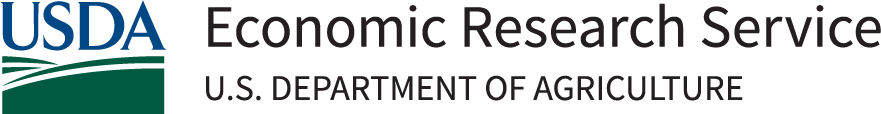 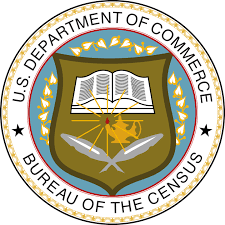 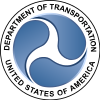 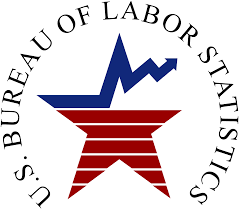 As one of 13 principal federal statistical agencies, ERS is responsible for ensuring the quality, objectivity, and transparency of the statistical information we provide.
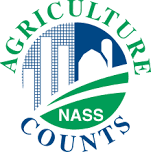 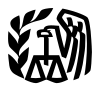 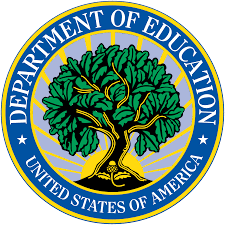 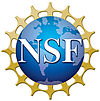 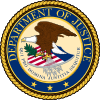 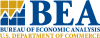 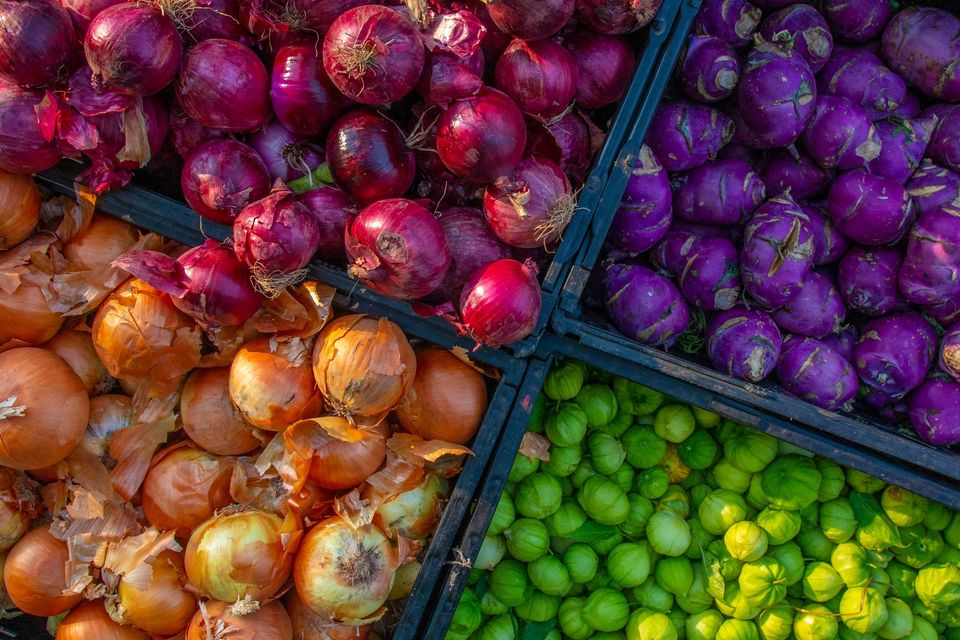 ERS Research Addresses Several Key Issues
Farm Income, Labor &    Policy
Financial Risk & Tax Policy
Rural Infrastructure
Trade Policy/Foreign Competition
Technology Adoption & Precision Ag
Rural Economic Prosperity
Healthy, Local, Organic  Foods
Income & Debt
Water Use, Irrigation, & Resource Conservation
Consumers & Food Assistance Policy
Beginning Farmers
Food Safety Rules
Risk Management
Bioenergy
Land Use
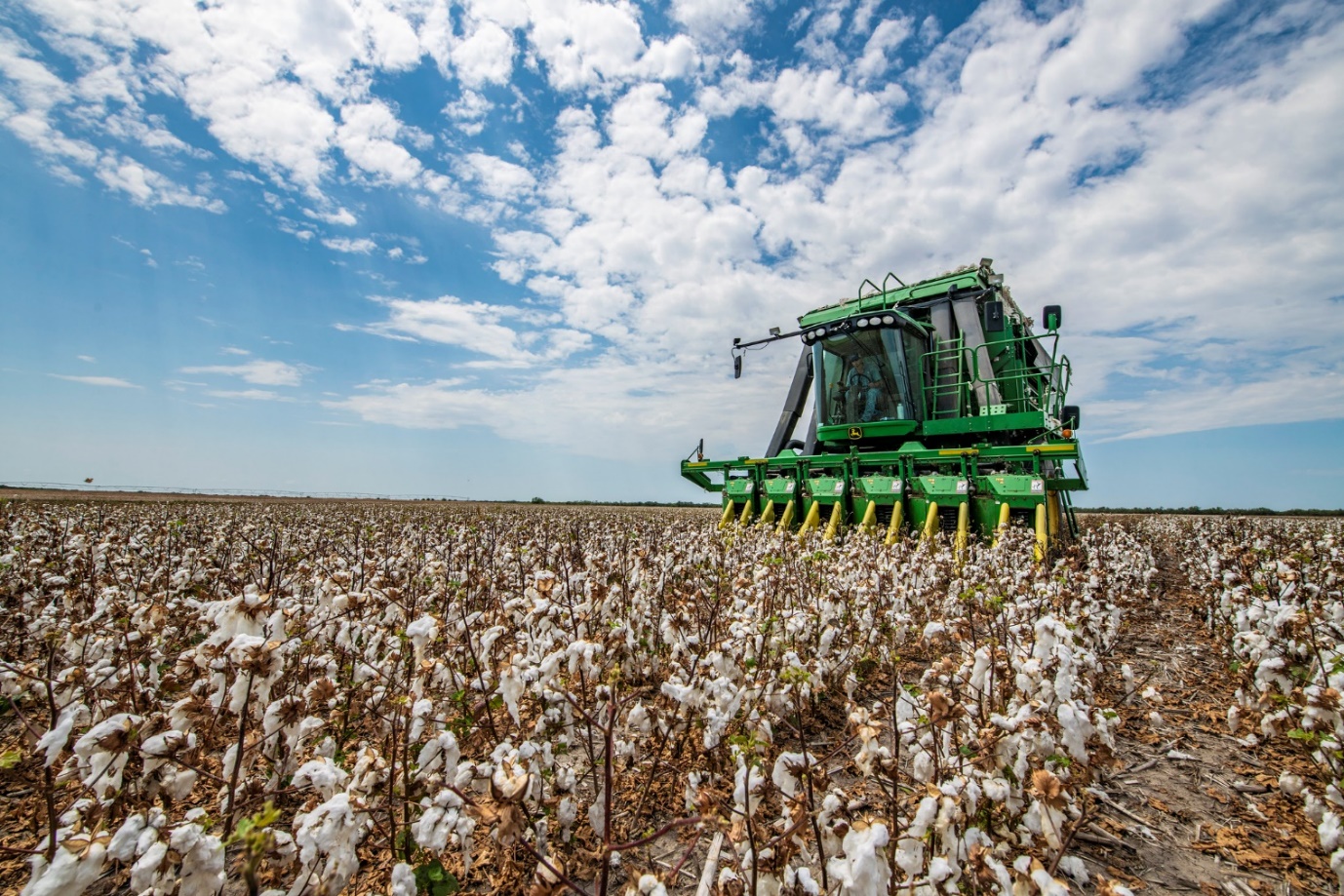 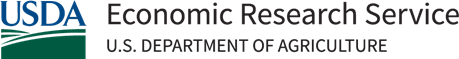 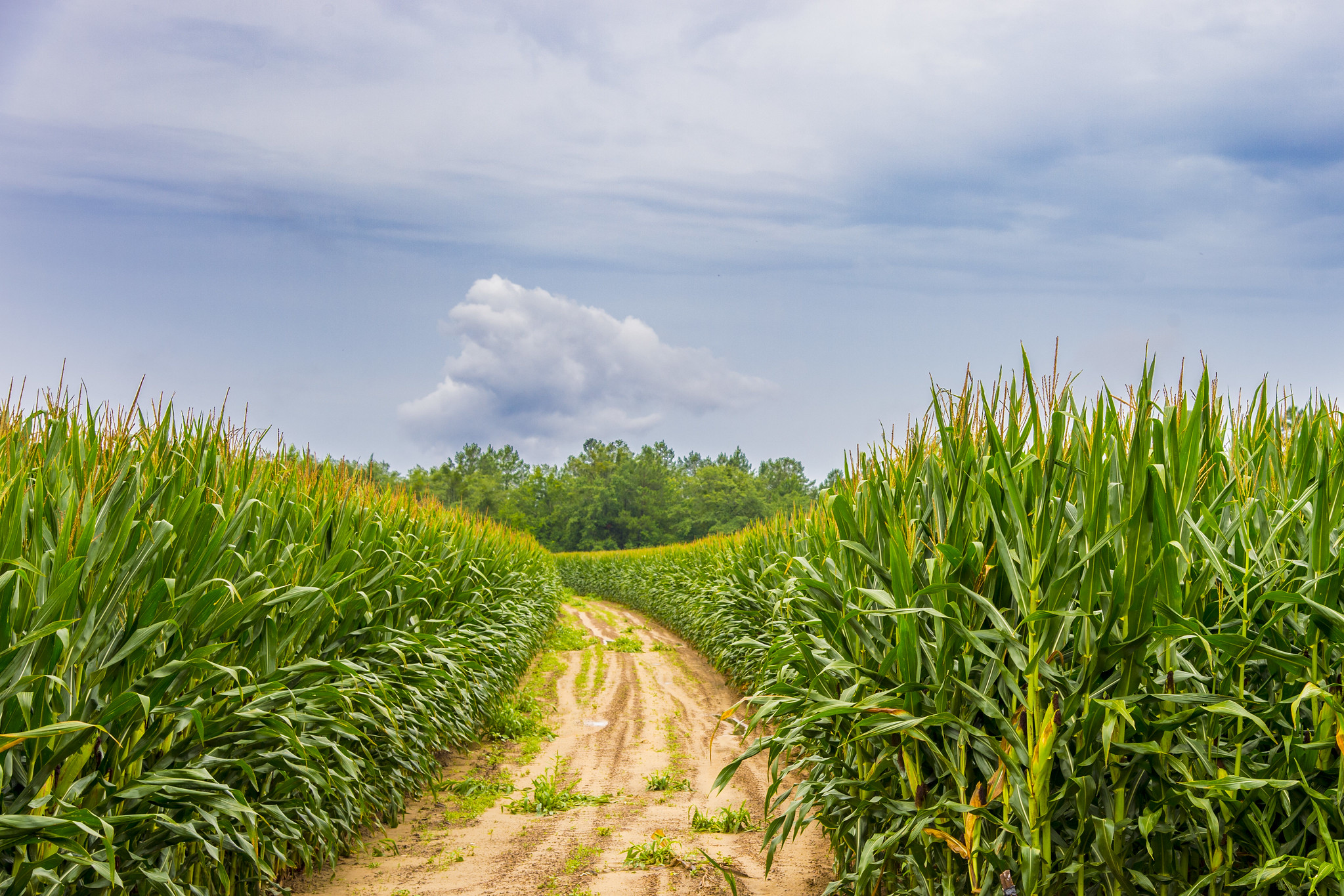 The Path Ahead
A Focus on Interconnected Research
Food is ______ ?
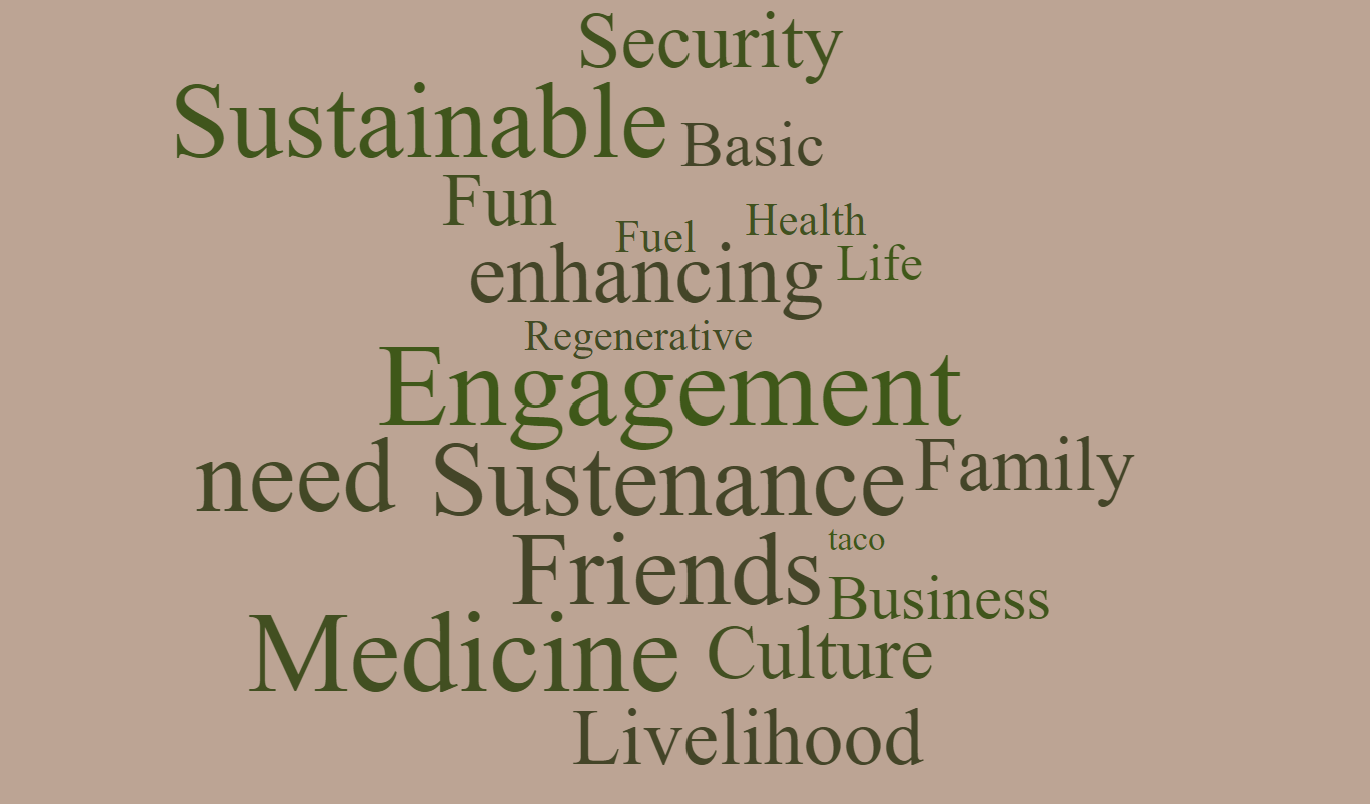 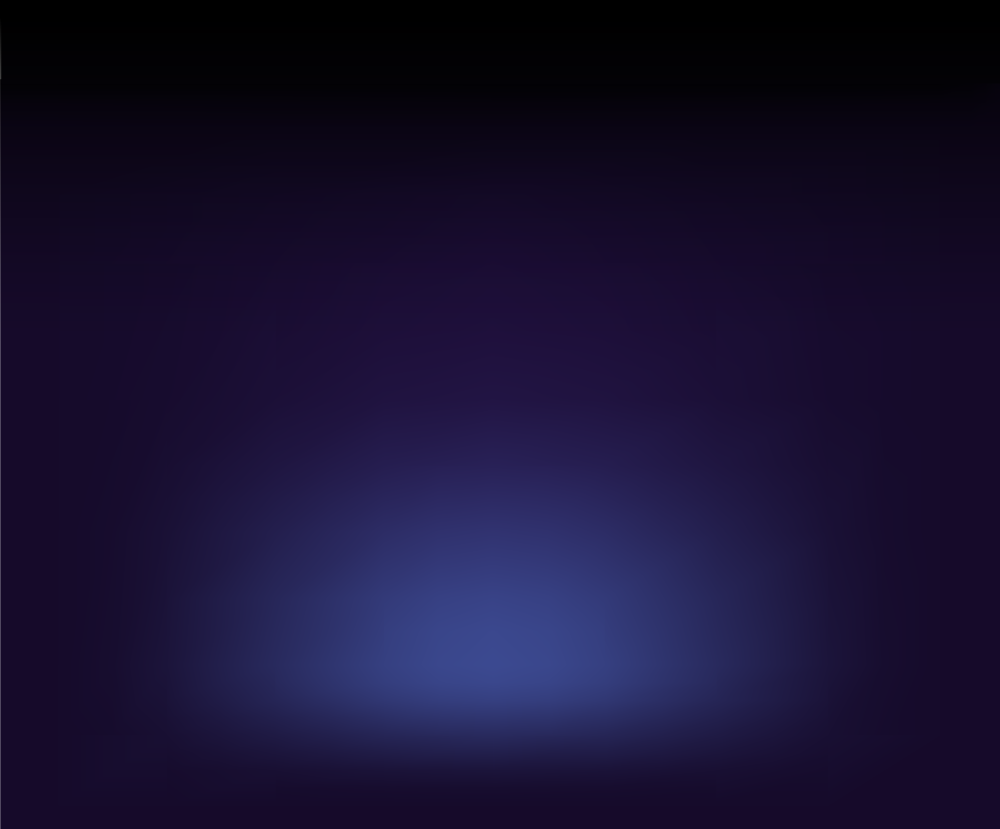 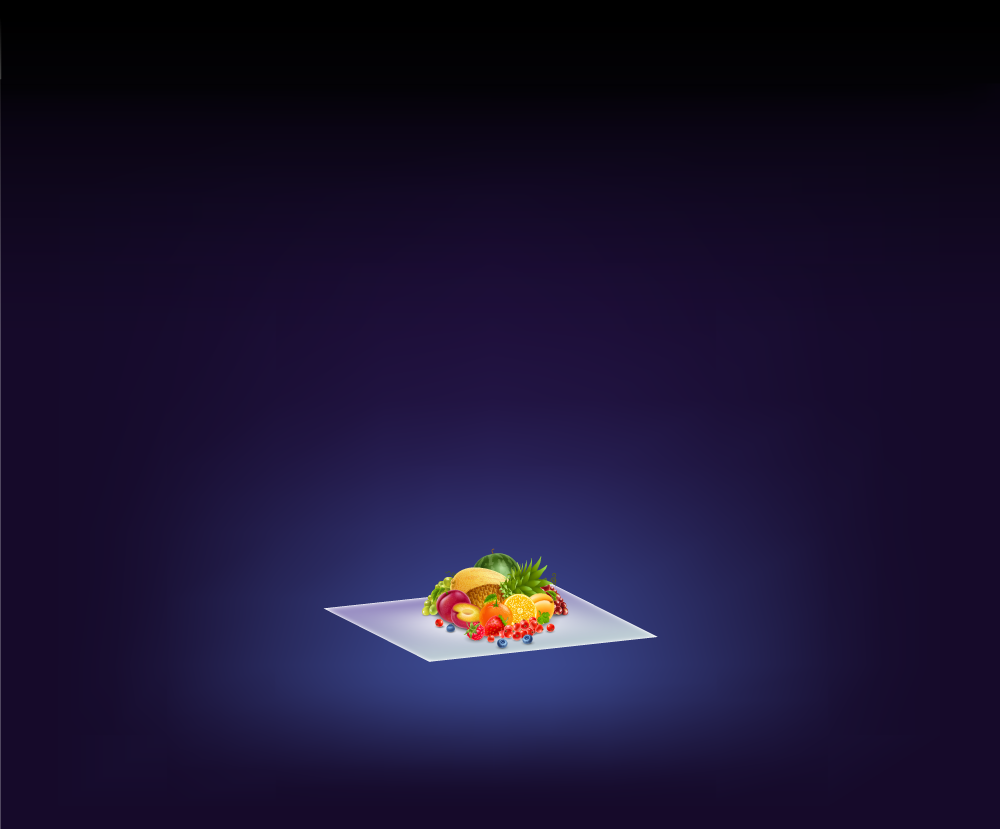 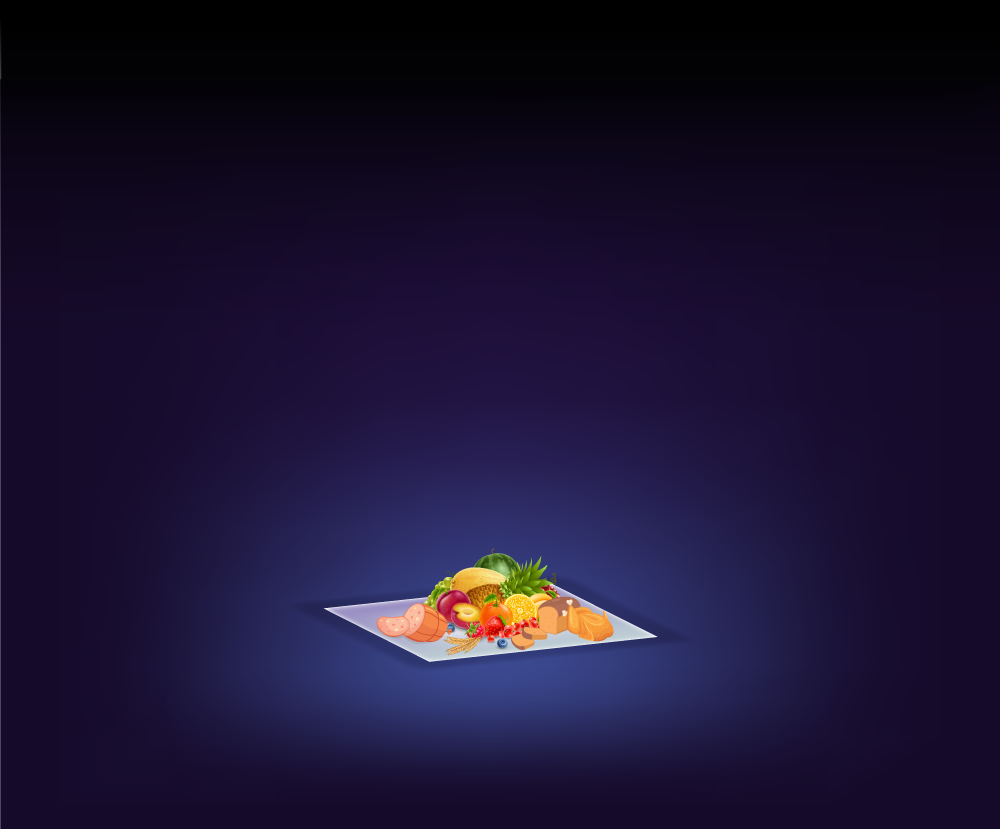 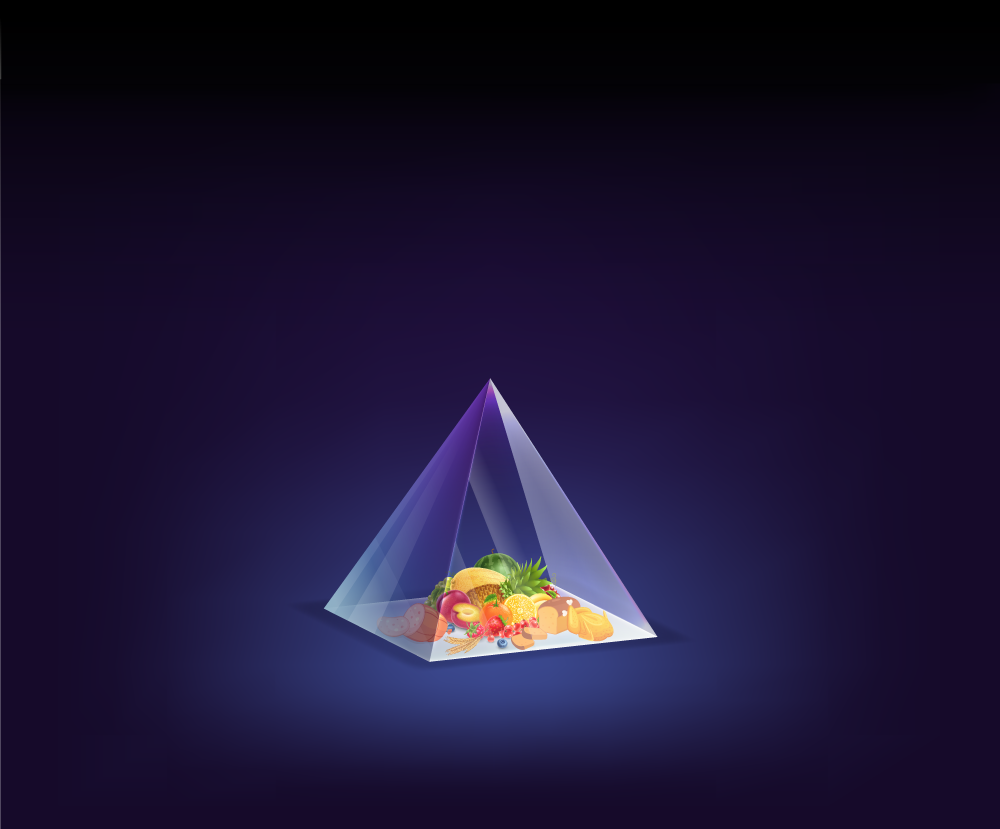 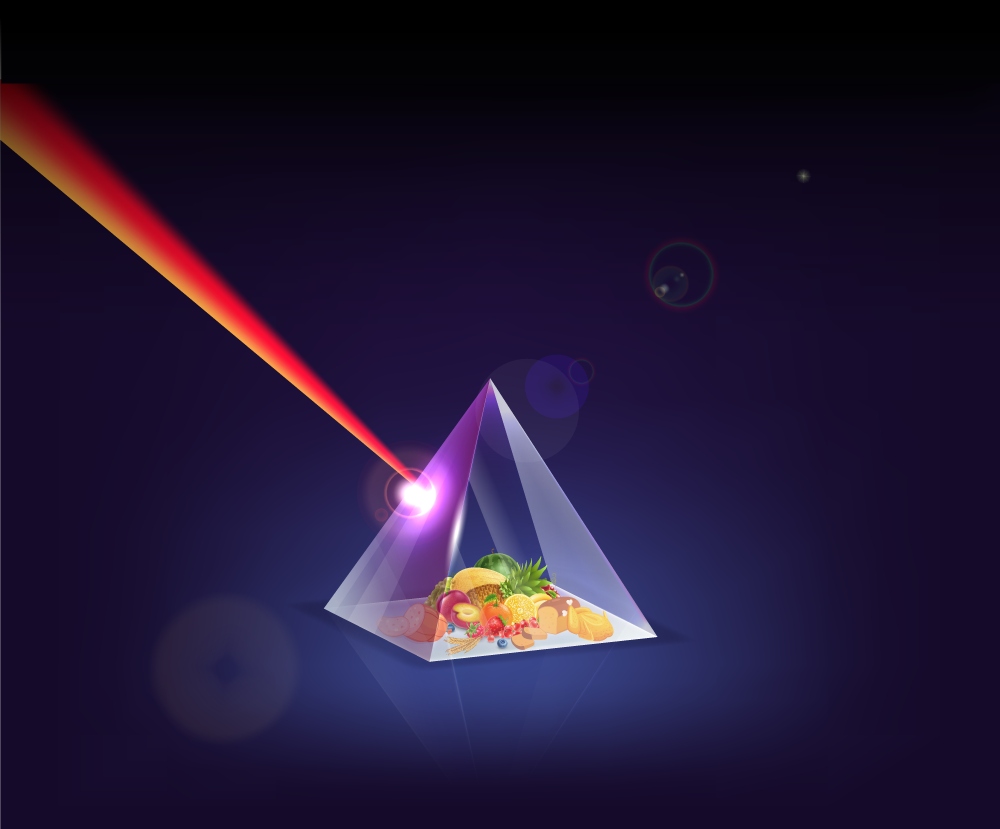 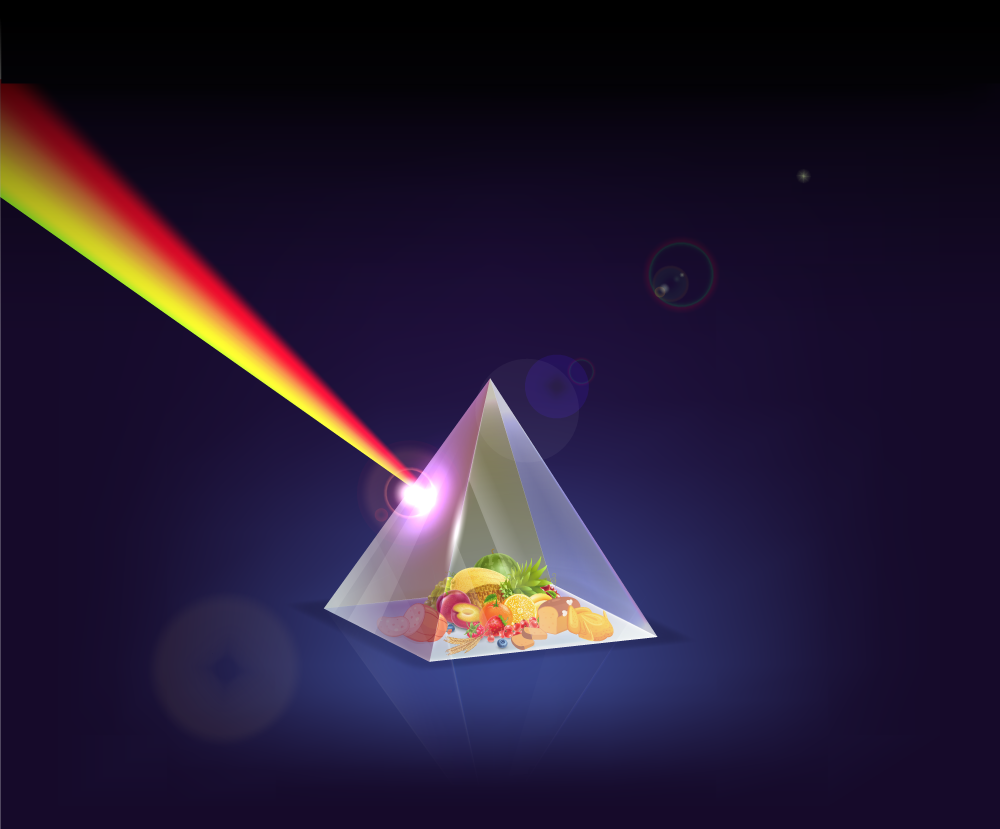 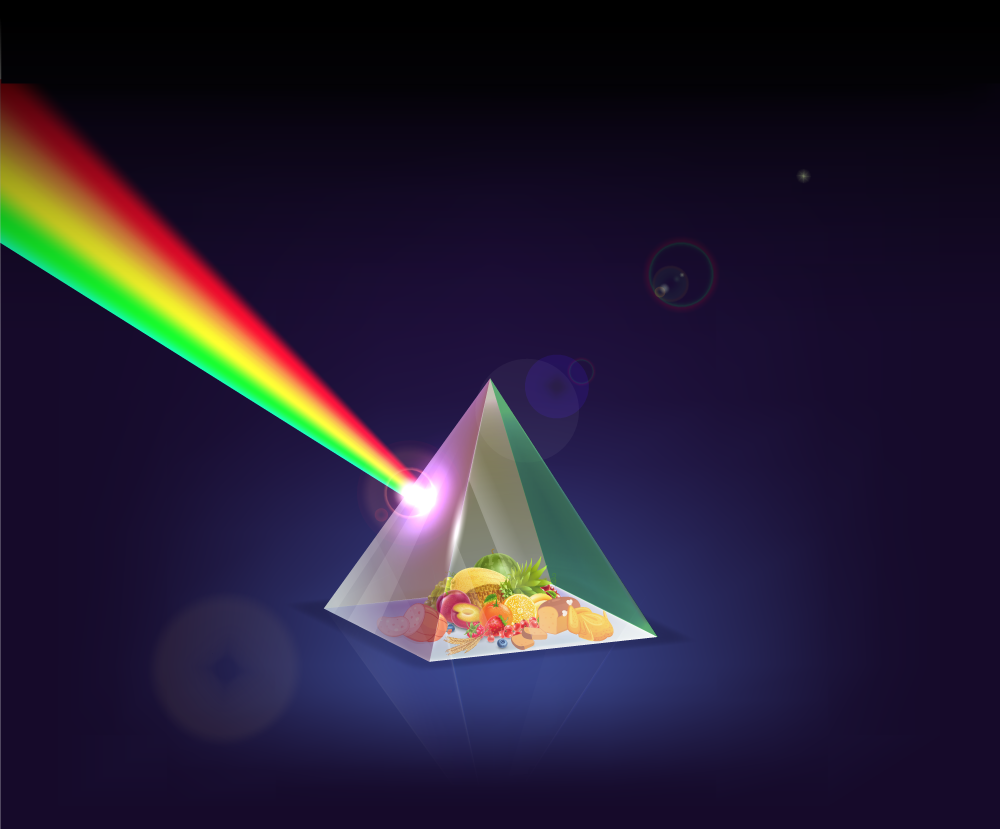 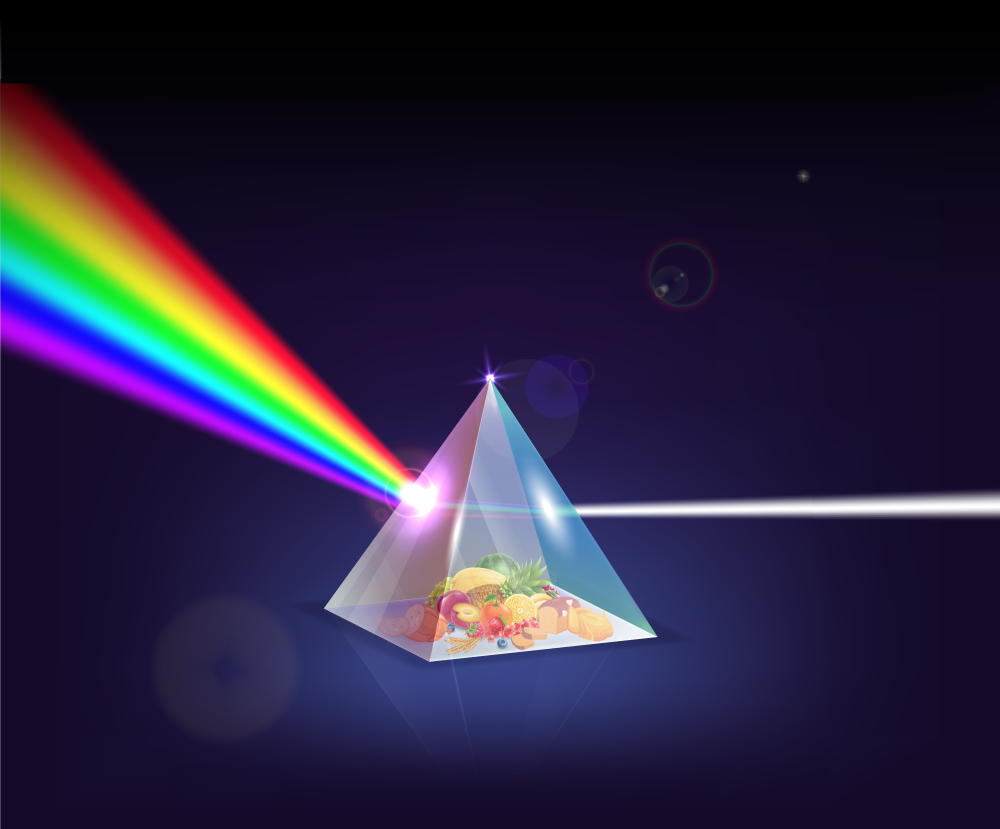 The Food Environment:  
A Prism of Interdependent Systems
ERS Research
Food
Environment
Current Priorities
Deliver Timely Research on Emerging Issues
Expand Data Accessibility 
Pursue DEIA Research & Innovation
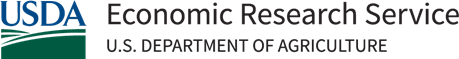 Timely research on emerging issues:
COVID-19 Pandemic
Agricultural Markets in Russia & Ukraine
Infant Formula Shortage
International Food Security Assessment
Delivering Timely Research on Emerging Issues
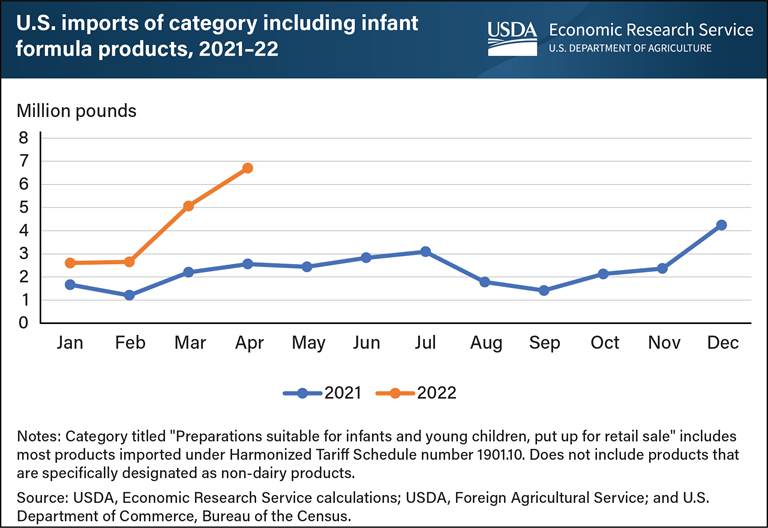 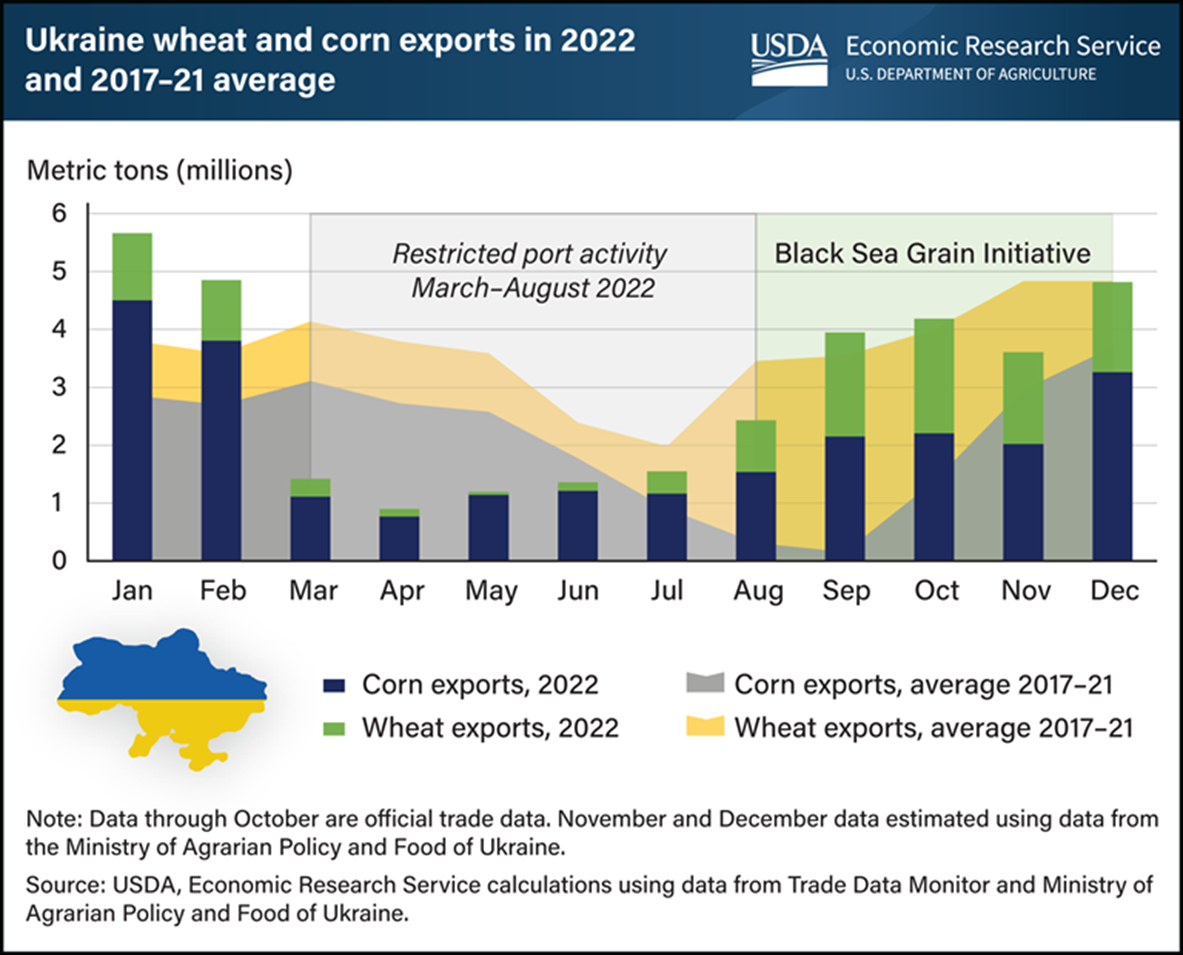 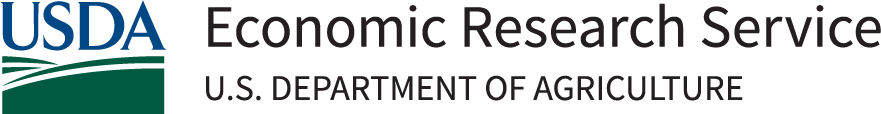 Expanding Data Accessibility
Data Training Webinars
Webinar series on ERS data products & how to use them
Food Price Outlook
Farm Income & Wealth Statistics
U.S. & International Agricultural Productivity
Price Spreads from Farm to Consumer 
Food Access Research Atlas & Food Environment Atlas
Many others & more to come in 2023!
Standard Application Process for Accessing Restricted Data
Joint effort with the Interagency Council on Statistical Policy to build a standard application process & portal for requesting use of restricted-access data 
Partnership with the Robert Wood Johnson Foundation
$1.4 million in research grants aimed at improving equitable healthy food access using USDA’s Consumer Food Data System
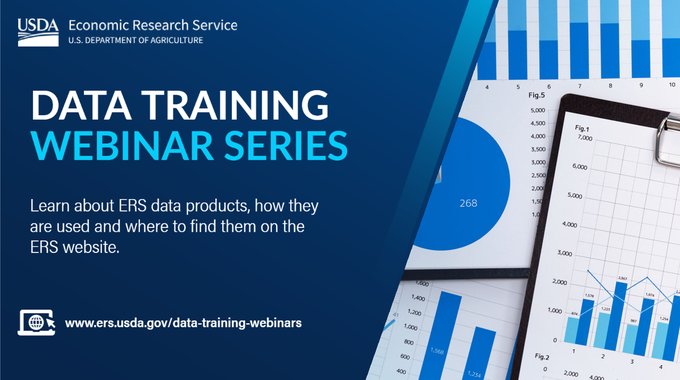 www.ers.usda.gov/data-training-webinars
Racial and Social Equity Research Resources
Agricultural & Applied Economics Association Partnership
Interagency Technical Working Group on Race & Ethnicity Standards
Pursuing DEIA Research & Innovation
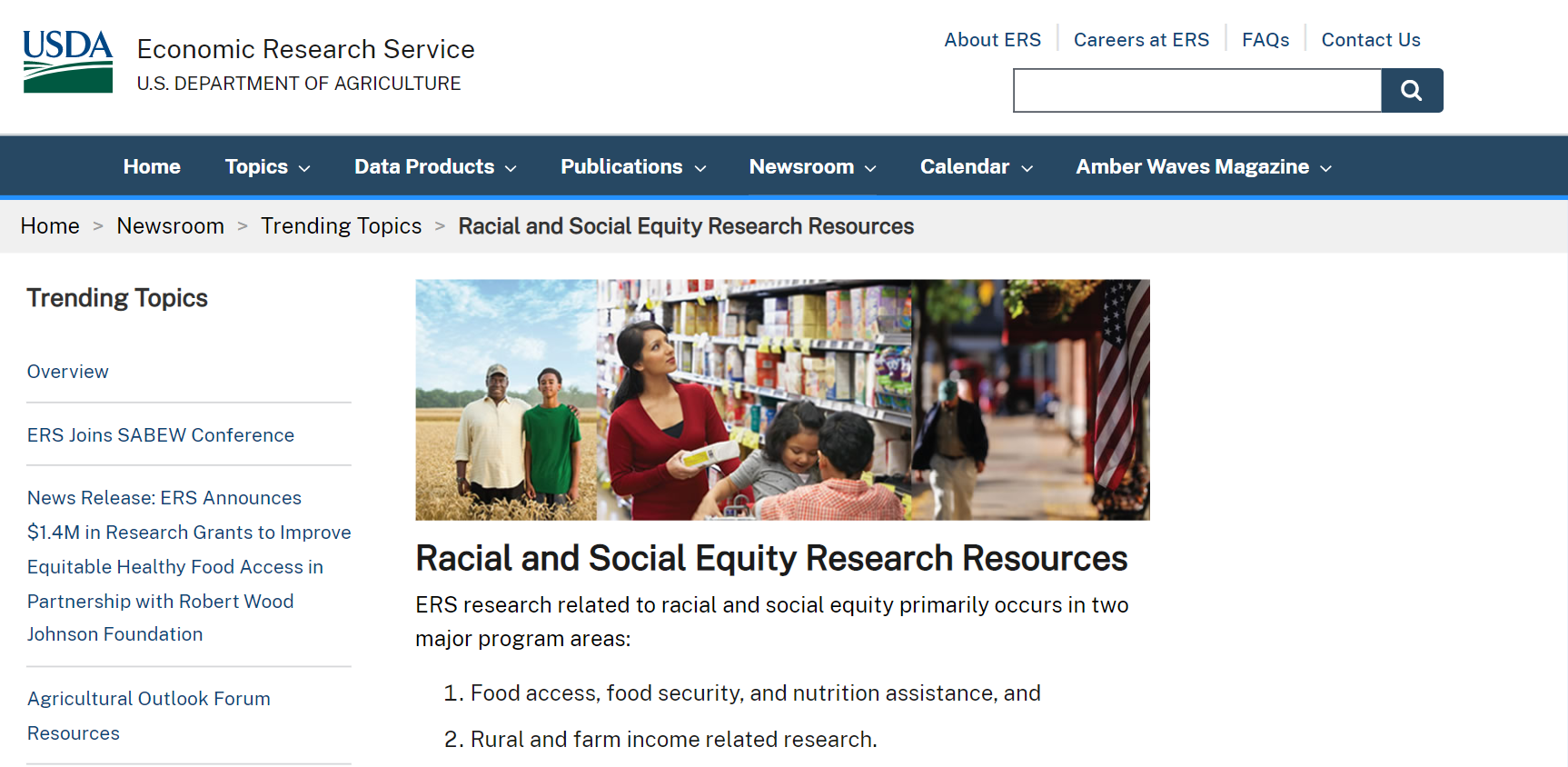 www.ers.usda.gov/newsroom/trending-topics/racial-and-social-equity-research-resources/
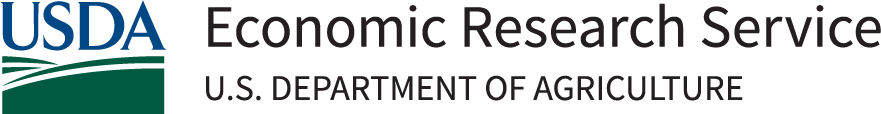 Racial and Social Equity Research Resources
Agricultural & Applied Economics Association Partnership
Interagency Technical Working Group on Race & Ethnicity Standards
Pursuing DEIA Research & Innovation
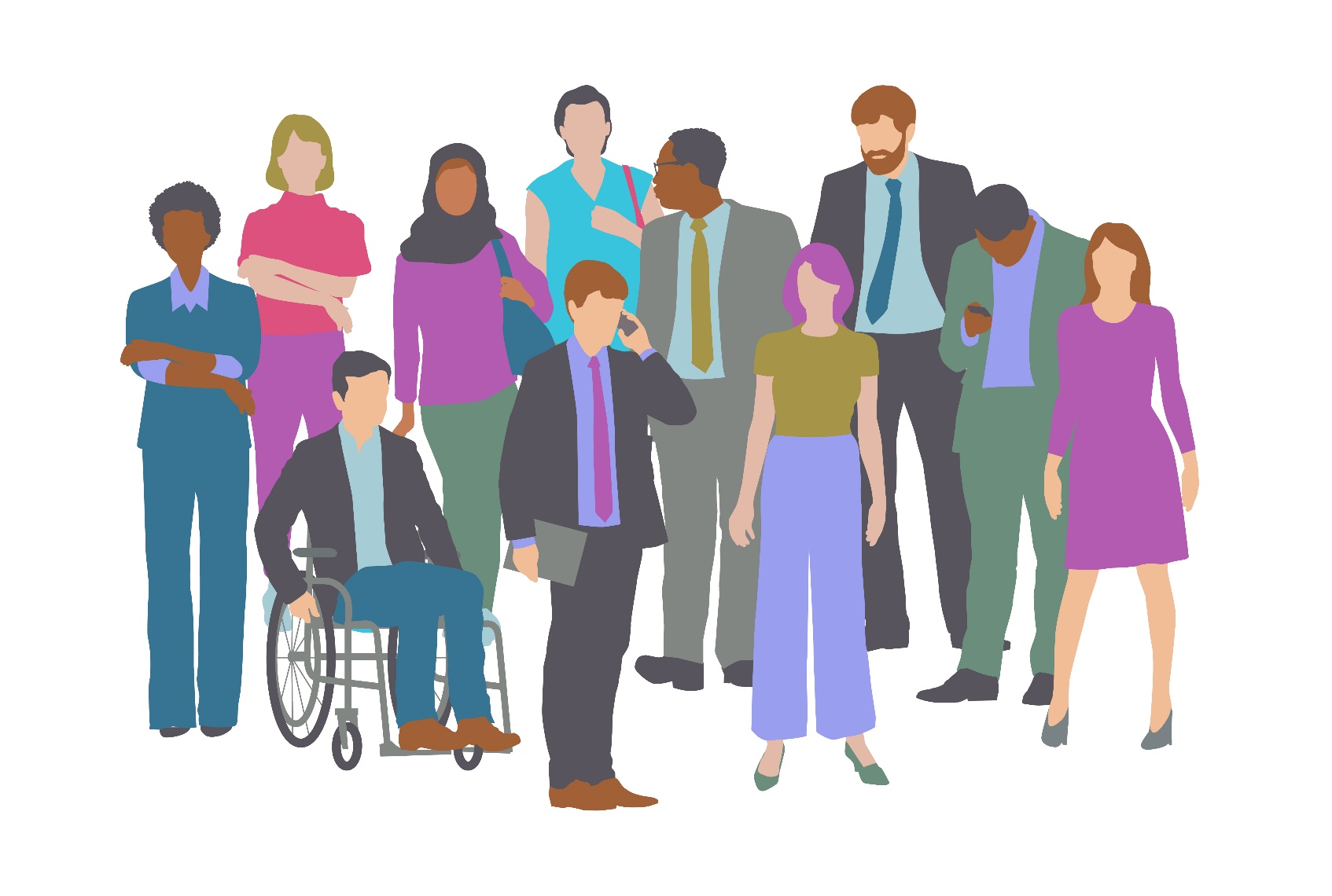 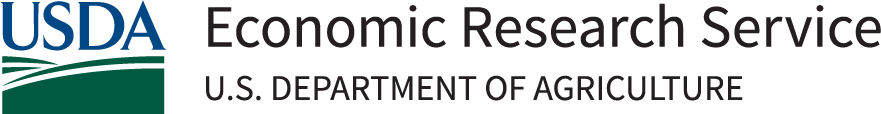 Racial and Social Equity Research Resources
Agricultural & Applied Economics Association Partnership
Interagency Technical Working Group on Race & Ethnicity Standards
Pursuing DEIA Research & Innovation
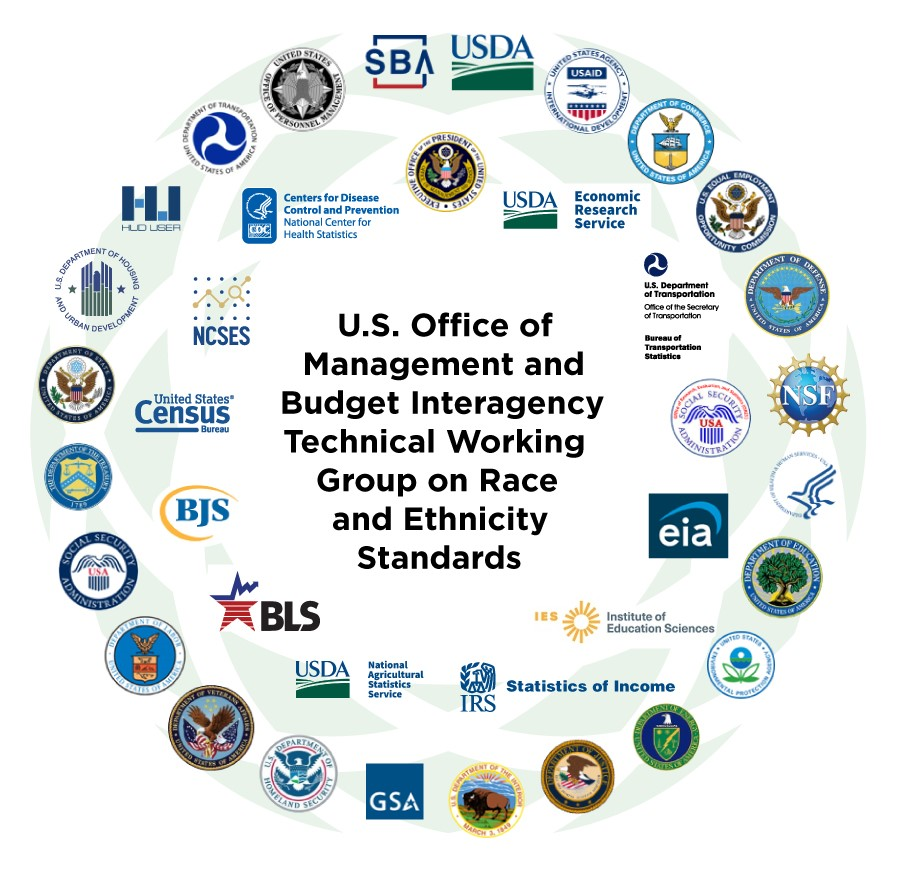 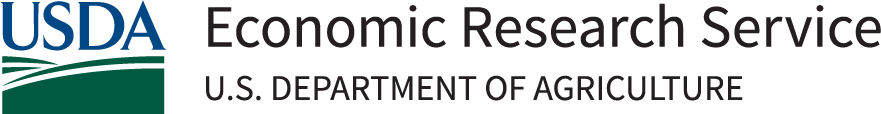 Connect with Us to Like and Share our Research and Data
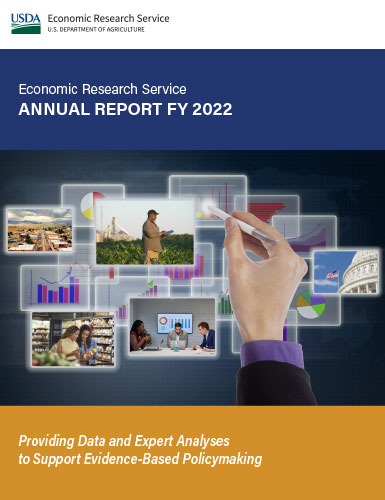 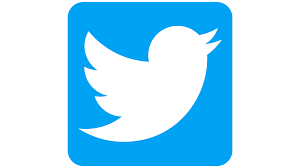 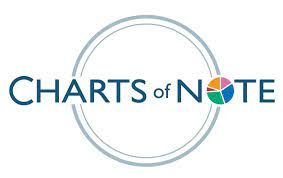 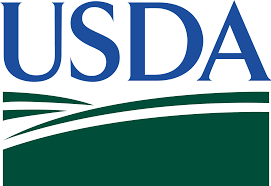 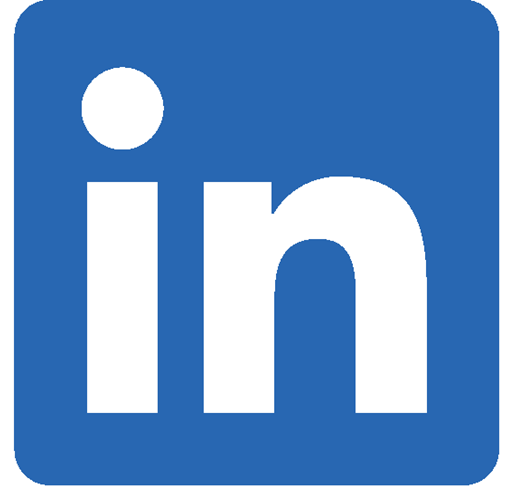 www.ers.usda.gov
@USDA_ERS
linkedin.com/company/usda-economic-research-service
www.ers.usda.gov/data-products/charts-of-note
Subscribe For Weekly E-mail Notifications: www.ers.usda.gov/subscribe
www.ers.usda.gov/about-ers/plans-and-accomplishments/
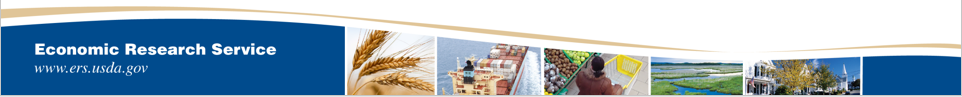